Lecture 05Digital Circuits
CE346 – Microprocessor System Design
Branden Ghena – Spring 2021
Some slides borrowed from:Josiah Hester (Northwestern), Prabal Dutta (UC Berkeley)
Today’s Goals
Understand the basics of digital circuitry
Enough to be able to interact with the Microbit

Explore how the Microbit controls digital inputs and outputs
2
Outline
Digital circuits

Controlling digital signals
GPIO
GPIOTE
3
Digital signals
Exist in two states:
High (a.k.a. Set, a.k.a. 1)
Low (a.k.a. Clear, a.k.a. 0)

Simpler to interact with
Constrained to two voltages
With quick transitions between the two

No math for voltage level
Either high or low
4
Digital signals map to voltage ranges
Upper range is high signal
~0.7*VDD
Bottom range is low signal
~0.3*VDD

Middle is undefined
Only exists during transitions
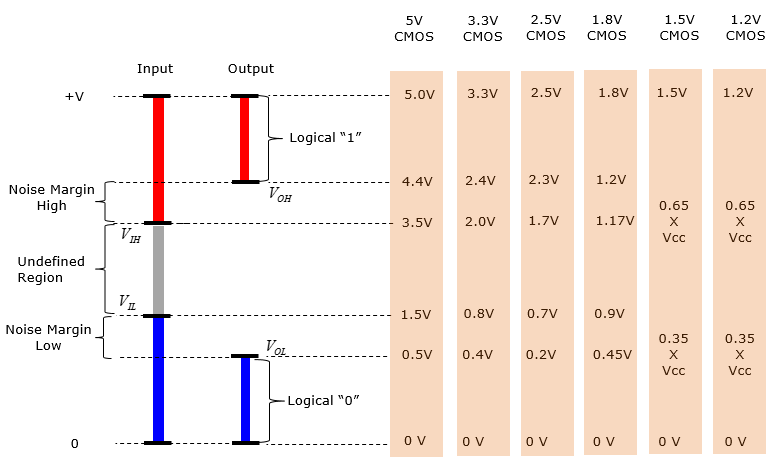 http://www.sharetechnote.com/html/Electronics_CMOS.html
5
Digital circuits
Connecting components together with digital signals
Mostly ICs
Also buttons/switches and LEDs

Way simpler than analog circuits
Mostly connecting boxes with wires
Plus a few resistors here and there

An abstraction
Not sufficient for fully understanding electronics behavior, but close
6
Switches
Single Pole, Double Throw switch
Middle pin (Pole) connects to one of two outer pins (Throws)







For controlling microcontrollers
Often connect outer pins to VCC and Ground respectively
Input then goes High or Low depending on switch state
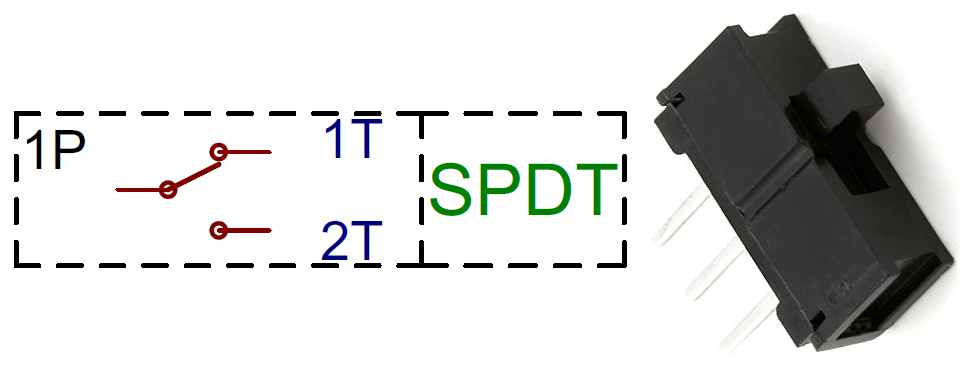 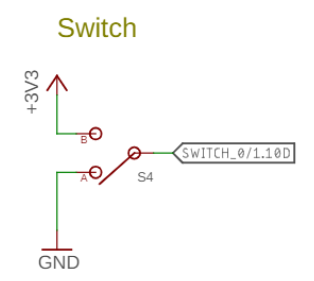 https://learn.sparkfun.com/tutorials/button-and-switch-basics/
7
Buttons
Single Pole, Single Throw switch
Pole pin either connects to Throw pin or is disconnected
Come in normally-closed (connected) and normally-open (disconnected)
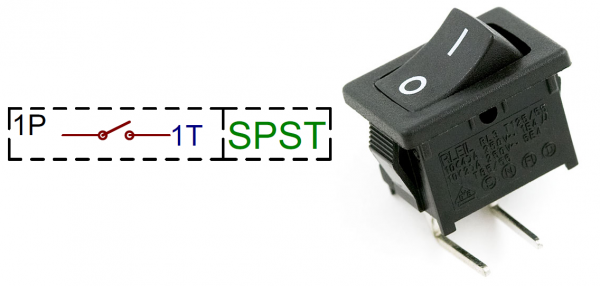 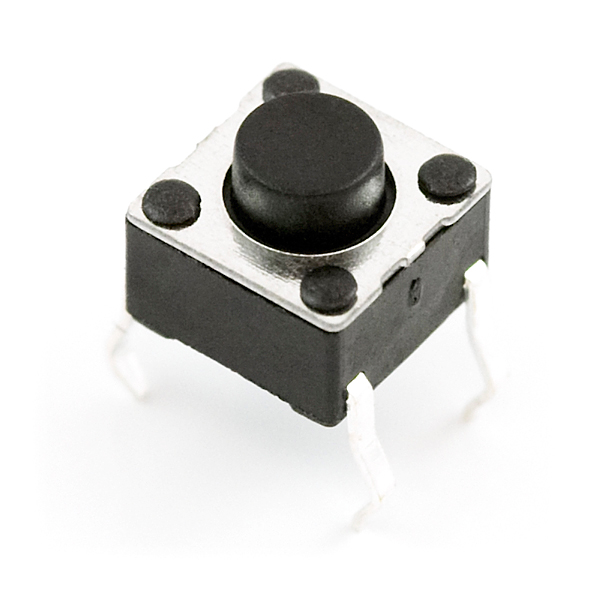 8
Disconnected circuits
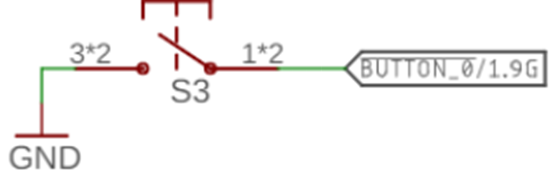 When button is pushed, input signal is low
What is the value of the input when the button is unpressed?
9
Disconnected circuits
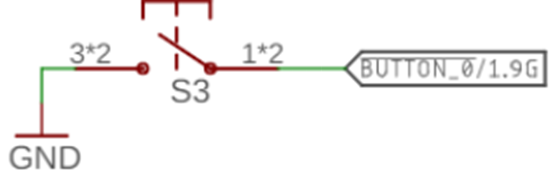 When button is pushed, input signal is low
What is the value of the input when the button is unpressed?
Floating! Could be any voltage

Solution: connect weakly to either high or low voltage
10
Current flows through the “path of least resistance”
Simplification
Works well for the types of circuits we use

Pull-up resistor
When button is open (disconnected),the only path is through the resistor

When button is closed (connected)the least resistance path is throughthe button to Ground
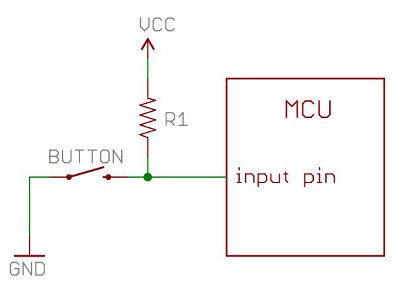 11
Pull-up resistors and pull-down resistors
Resistor sets the “default” value of a wire
Pull-up connects to VCC
Pull-down connects to Ground
Usually 10-100 kΩ

When button is open (disconnected)
Connection through the resistor sets signal

When button is closed (connected)
Signal is directly connected to a voltage source
Much lower resistance means that signal dominates
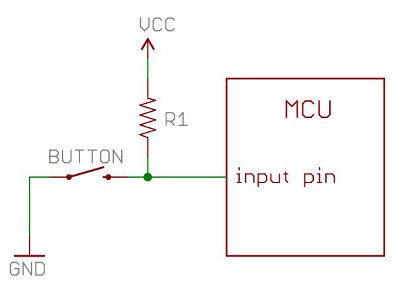 12
Buttons on the Microbit
Normally open buttons
Disconnected by default

Active low signal
Activating (pushing) button creates a low signal

Pull-up resistors
Set button signal high by default
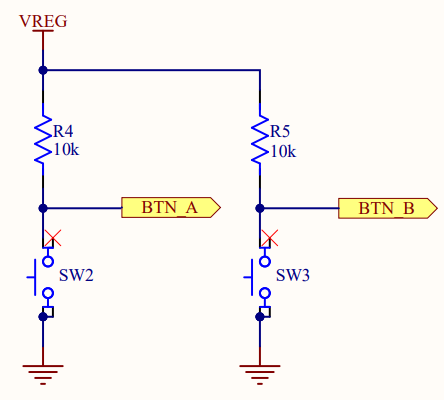 13
LEDs
Light Emitting Diodes
Generate light as current passes through them
Various colors available

Diodes
Only allow current to go through one way
Not particularly relevant for LEDs
Treat as a digital component

Connect anode to high voltage and cathode to ground
Plus a resistor to limit the total amount of current
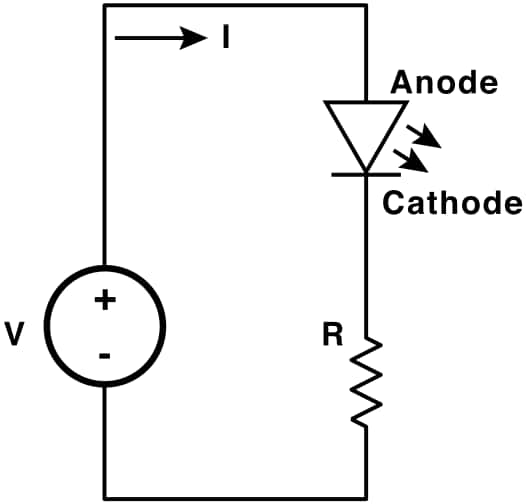 https://learn.sparkfun.com/tutorials/light-emitting-diodes-leds
14
Active state for LEDs
LEDs can be active high or active low depending on configuration
Active high is how people assume they work
Active low is often used instead
GPIO pins can usually sink more current than they can source
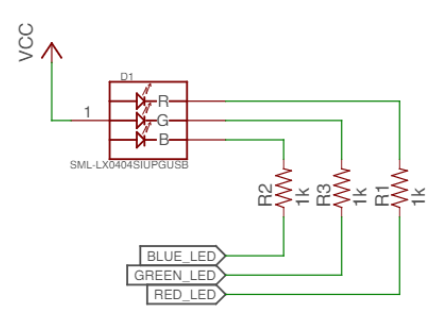 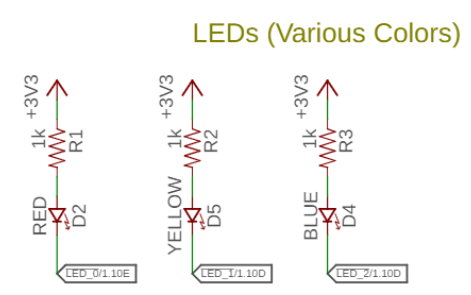 15
LEDs on the Microbit
Microphone LED
Active high


Simple to use
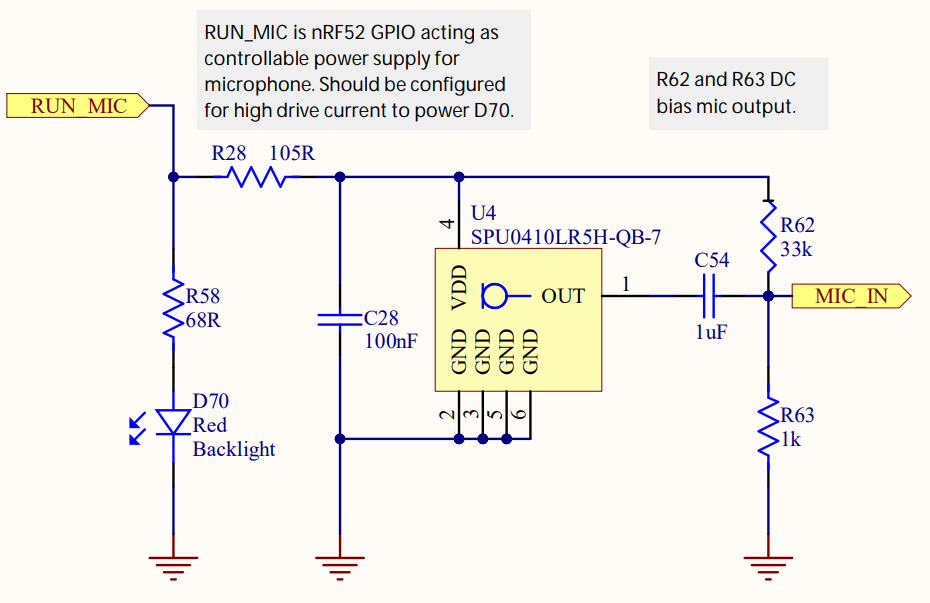 Ignore this other part for now
16
LEDs on the Microbit
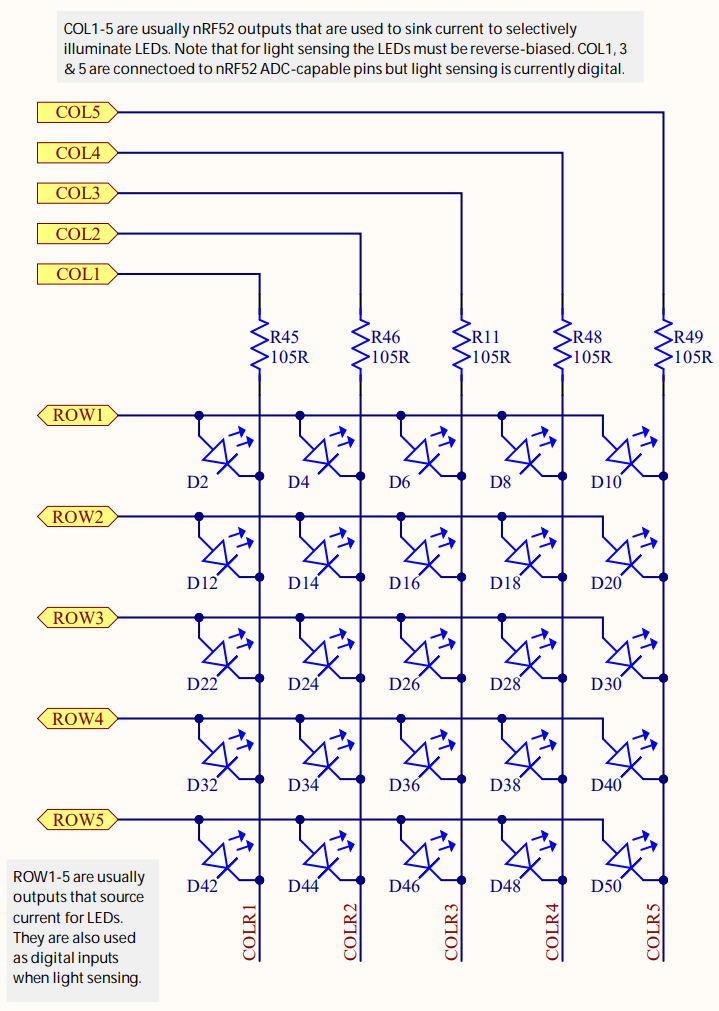 Use two GPIO pins to control each LED
Row high as VDD
Column low as Ground

Remember, connections only exist where there are dots
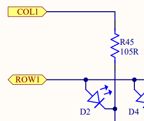 17
Controlling the LED matrix
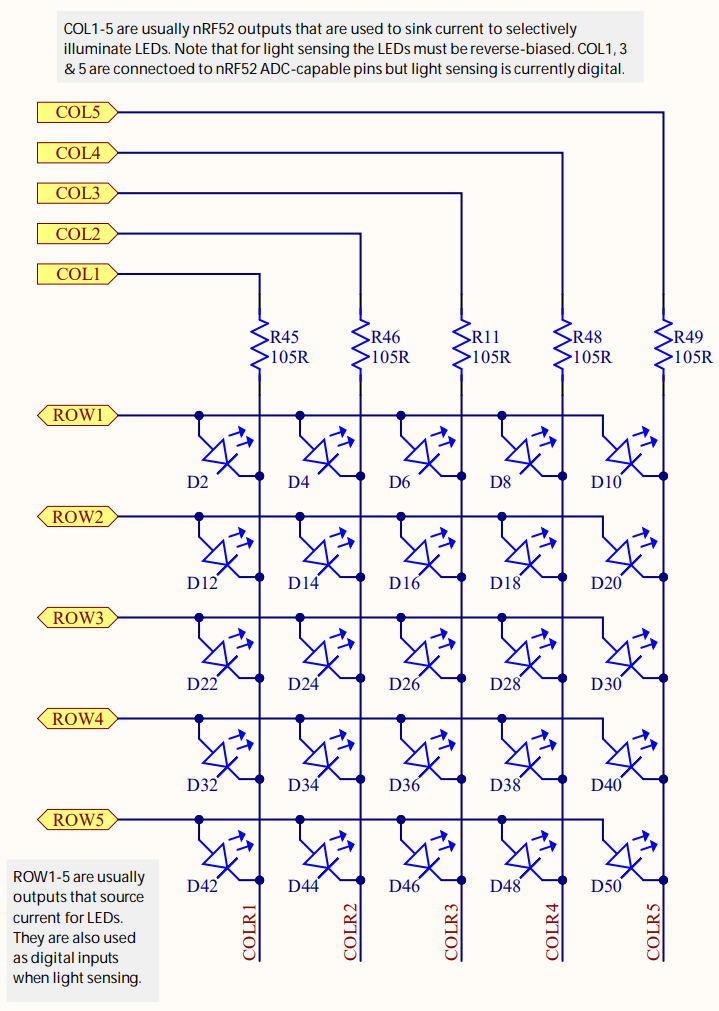 Cannot individually control all LEDs simultaneously
Need to light one row at a time
Iterate rows quickly to make them appear on all the time

We’ll have a lab on these later
Combine GPIO and timers
18
Outline
Digital circuits

Controlling digital signals
GPIO
GPIOTE
19
General Purpose Input/Output (GPIO)
Read/write from/to external pins on the microcontroller
Two possible values: high (1) or low (0)

Basic unit of operation for microcontrollers
Allows them to interact with buttons and LEDs
Every microcontroller has GPIO
20
GPIO on nRF52833
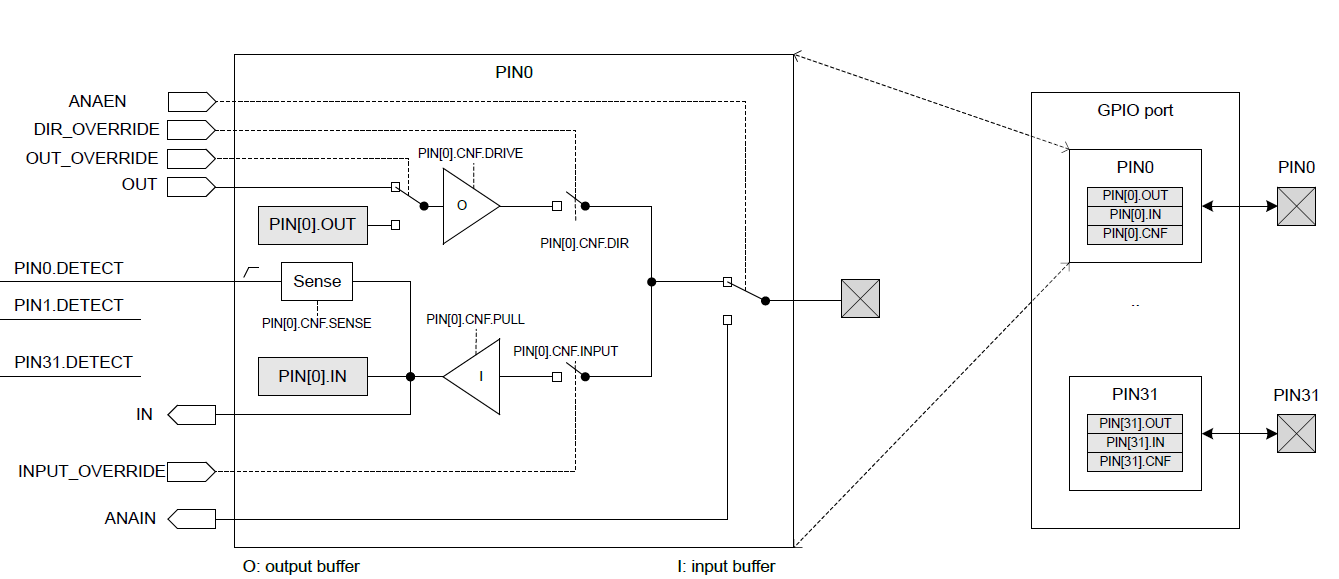 21
GPIO on nRF52833
Abstract model of the pin.
This isn’t really how the hardware is implemented. But it’s a reasonable model for users.
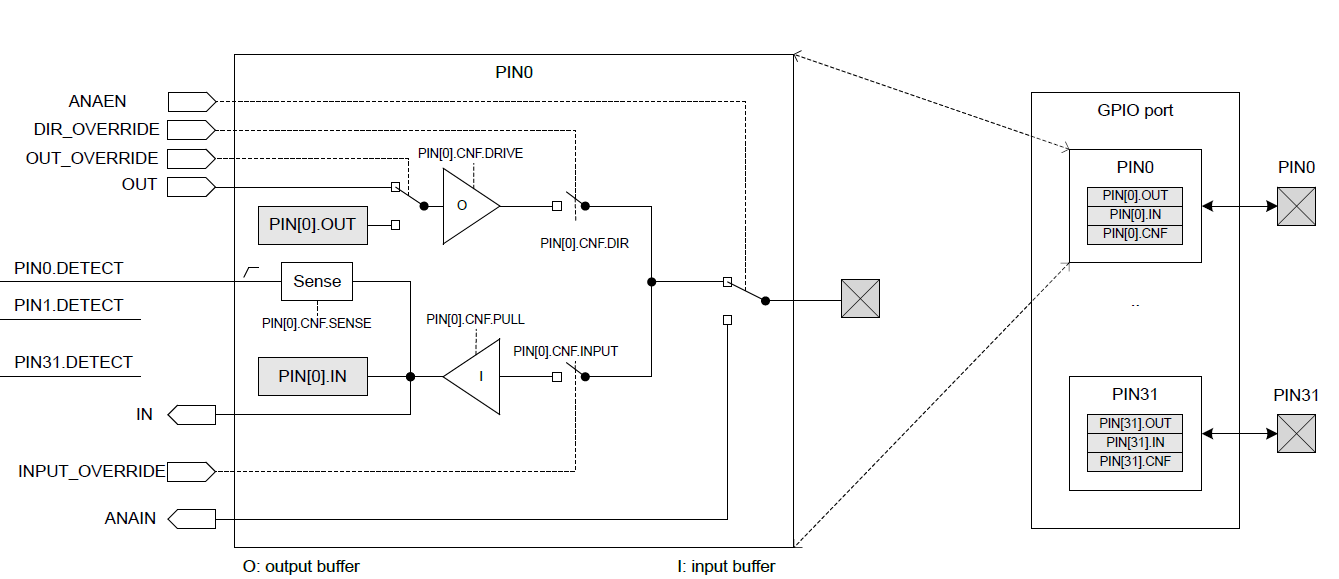 22
GPIO on nRF52833
Inputs and outputs to/from the peripheral.
GPIO could be controlled by other peripherals. Controlling a pin in use by other peripherals is bad.
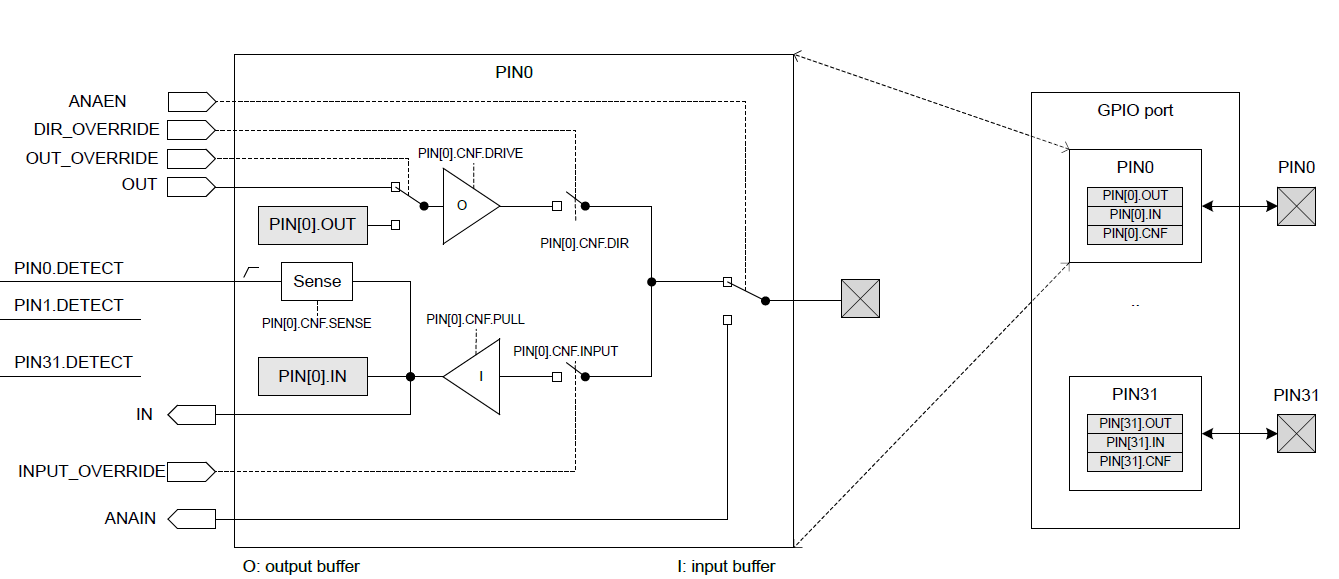 23
GPIO on nRF52833
Registers within the GPIO peripheral.Configure various things about setup.
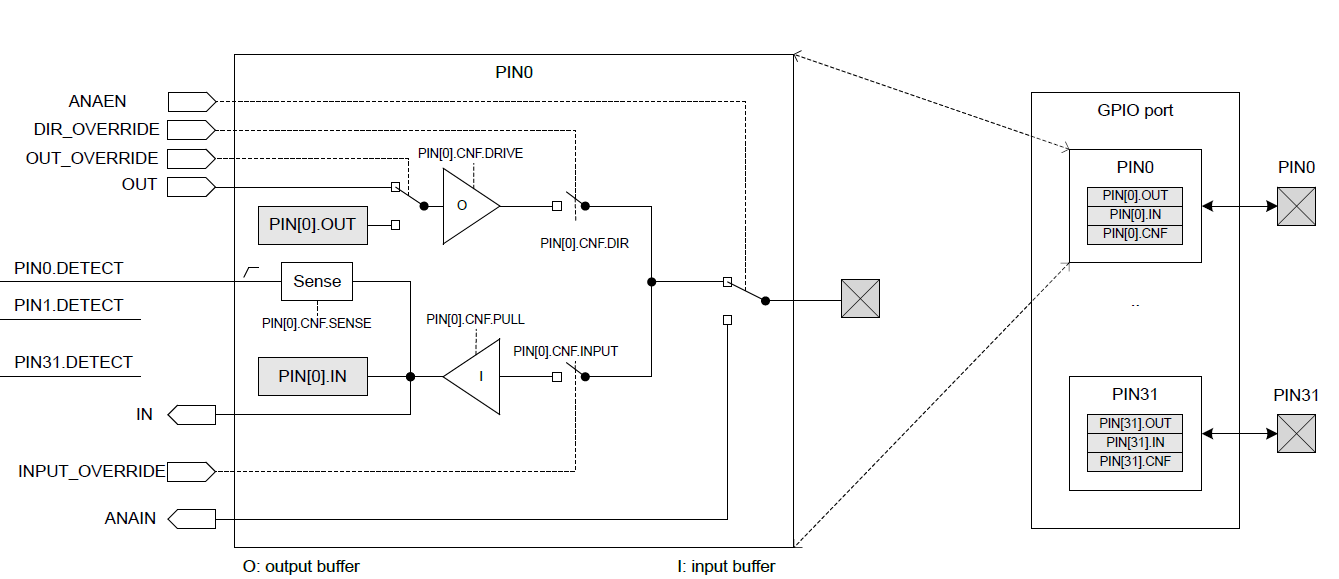 24
GPIO on nRF52833
Peripheral contents are duplicated for each output pin.
Each pin has its own registers (or portions thereof).
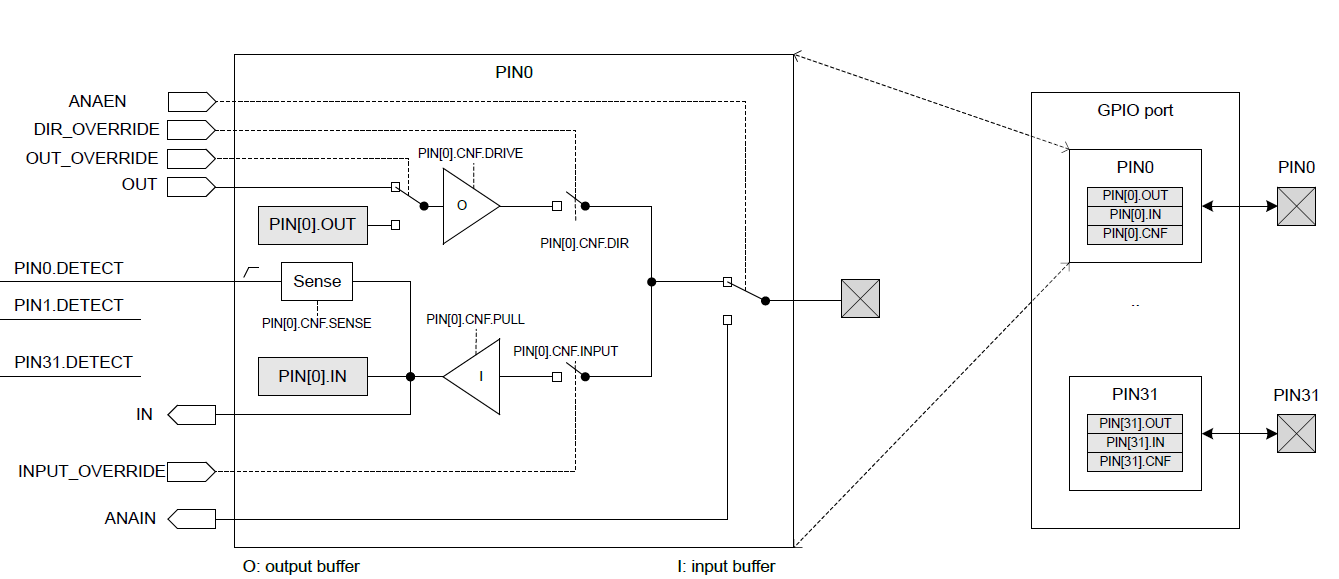 25
Multiple ports
nRF52833 has up to 42 I/O pins
But only 32 can fit in a single word
Splits them into two “ports”




Pins are named based on port
P0.14 – Button A,  P0.23 – Button B
P1.04 – LED column 4
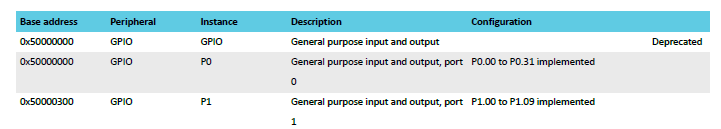 26
GPIO on nRF52833
External pin on the microcontroller
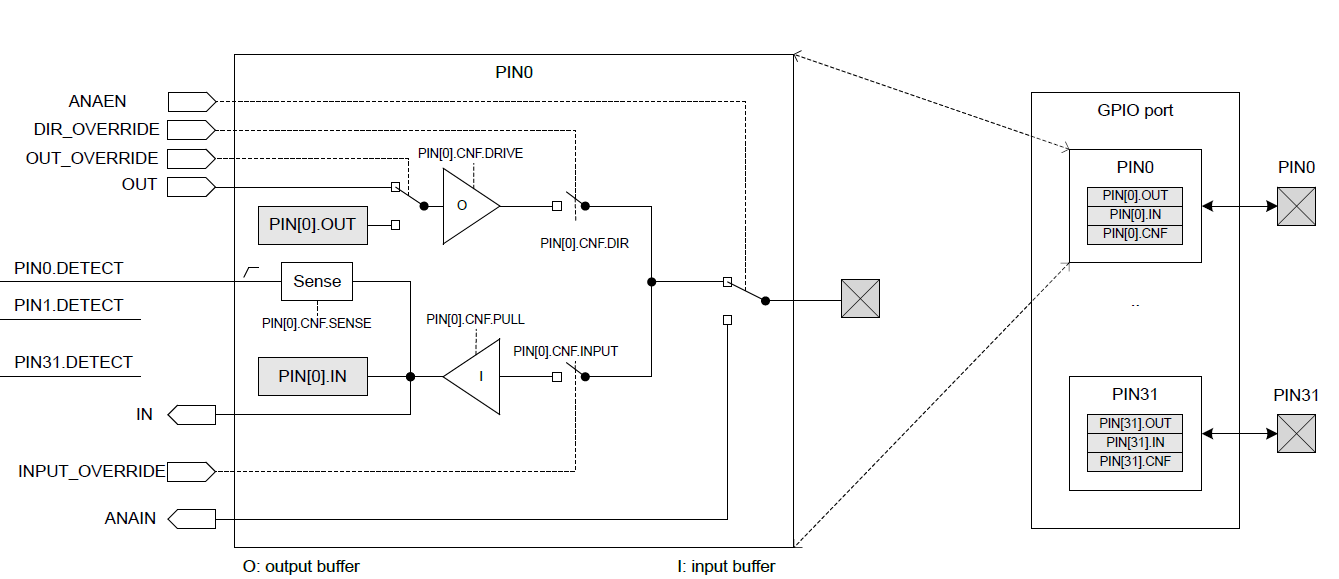 27
GPIO on nRF52833
Output chain. Signal comes from OUT register, through output buffer, to external pin.
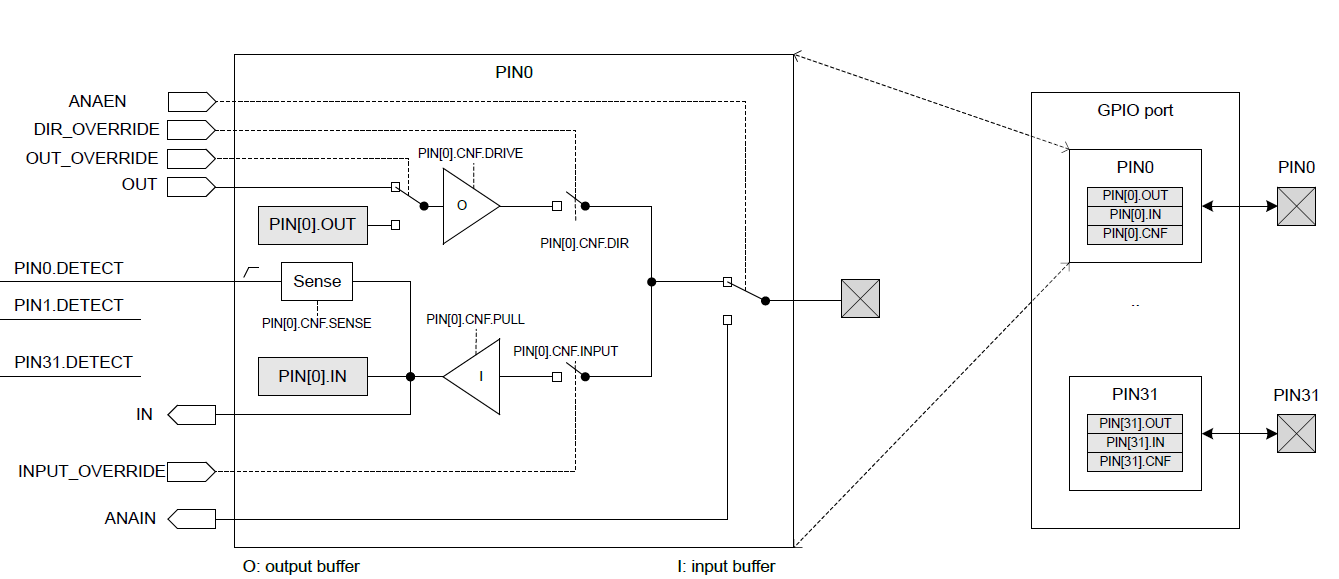 28
GPIO Output
Outputs a high or low signal

Output configurations
High drive output (either for high, low, or both)
Sources or sinks additional current
For powering external devices
Normal drive: ~2 mA
High drive: ~10 mA

Disconnect (a.k.a. High Impedance or High-Z)
Wired-OR or Wired-AND scenarios
29
GPIO on nRF52833
Input chain. Signal goes from pin, through input buffer, to IN register.
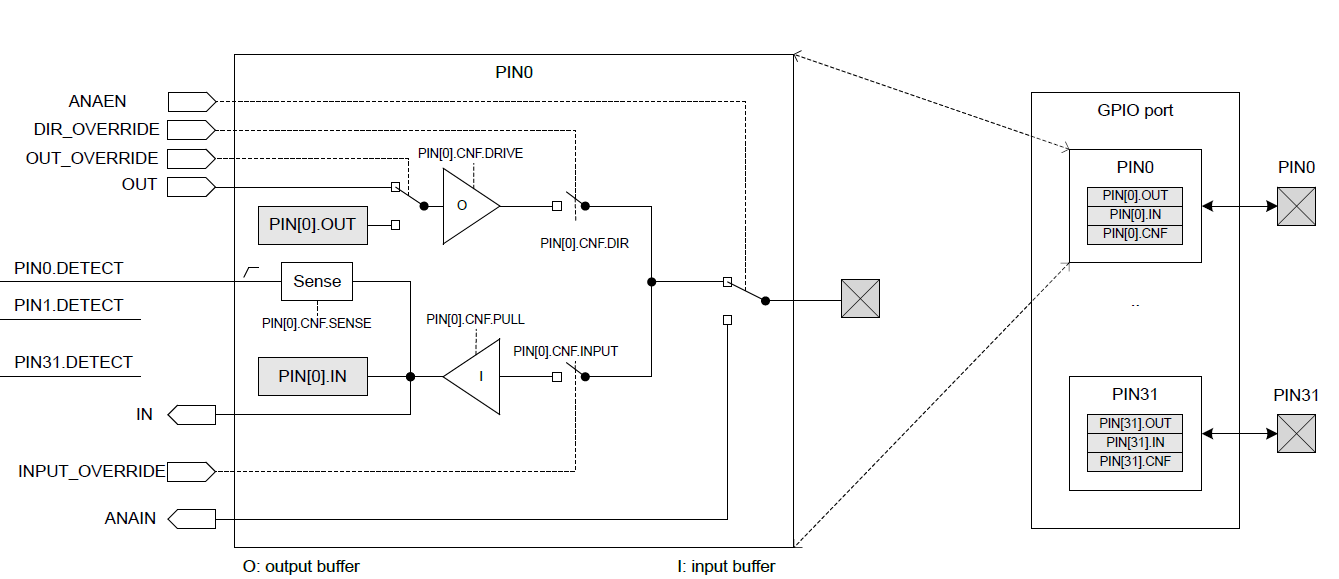 30
GPIO Input
Reads in a signal as either high or low

Input Configurations
Input buffer connect/disconnect
Allows the pin to be disabled if not being read from

Pull
Disabled, Pulldown, Pullup
Connects an internal pull up/down resistor (~13 kΩ)
Sets default value of input
31
Electrical specifications
High voltage range: 0.7*VDD to VDD (~2.3 volts)
Low voltage range: Ground to 0.3*VDD (~1 volt)

GPIO are extremely fast
Transition time is <25 ns
Connected directly to memory bus for faster interactions

This allows complicated signal patterns to be replicated in software
If they aren’t implemented as a hardware peripheral
Known as bit-banging
32
Set/Clear registers
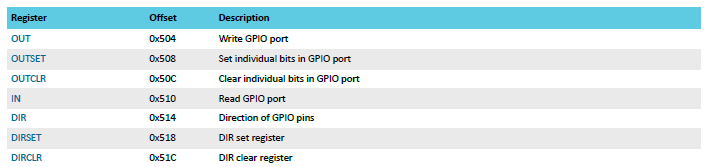 OUT works traditionally: write a 1 for high, 0 for low
OUTSET write a 1 to set that pin (high) zero has no effect
OUTCLR write a 1 to clear that pin (low) zero has no effect
Lets you modify a pin without modifying the others (or reading first)
33
Outline
Digital circuits

Controlling digital signals
GPIO
GPIOTE
34
Handling interrupts from GPIO
Separate peripheral, GPIOTE (GPIO Task/Event)
Manages up to 8 individual pins
Can read inputs and trigger interrupts
Can also connect outputs from events on other peripherals (PPI)

Can trigger interrupts for a “Port event” as well
Software checks which pin(s) caused the event to occur
Very low power operation (works with system clocks off)

Unclear why this is a separate peripheral
Presumably too complicated/expensive to have 42 of them
35
Configuring individual input interrupts
Pick an available GPIOTE channel (0-7)

Configure it
Port and Pin number
Task (output), Event (input), or Disabled
Polarity for input events
Low-to-high
High-to-low
Toggle (both directions)

Enable interrupts for channel in GPIOTE (and in NVIC!)

Clear event in interrupt handler
Doesn’t happen automatically
36
Sensing port events
Uses the “Detect” signal. Generated from pin Sense configuration
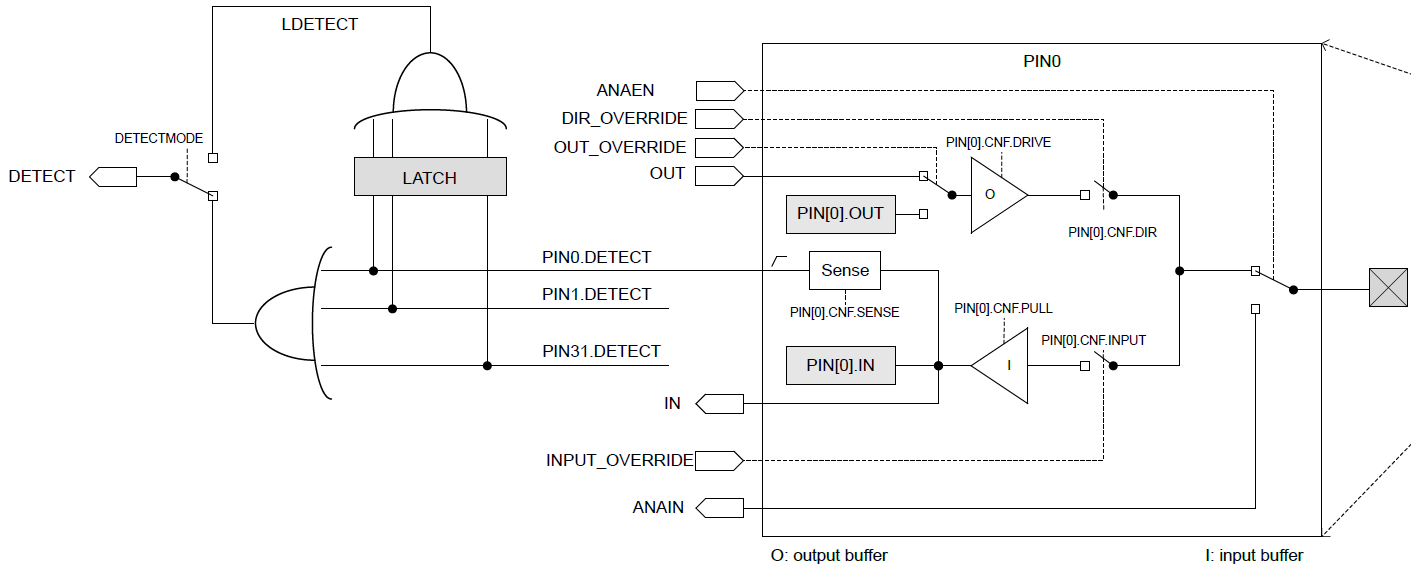 37
Configuring port input interrupts
Configure the Sense for each pin
High or Low
Allows different pins to have different “active” states

Select detect mode
Direct connection to pins
Latched version (saved even if pin later changes back)

Enable interrupts for port in GPIOTE (and in NVIC!)

Clear event in interrupt handler and value in Latch register
Doesn’t happen automatically
38
Outline
Digital circuits

Controlling digital signals
GPIO
GPIOTE
39
Outline
Bonus: thoughts on energy use
40
Ohm’s Law
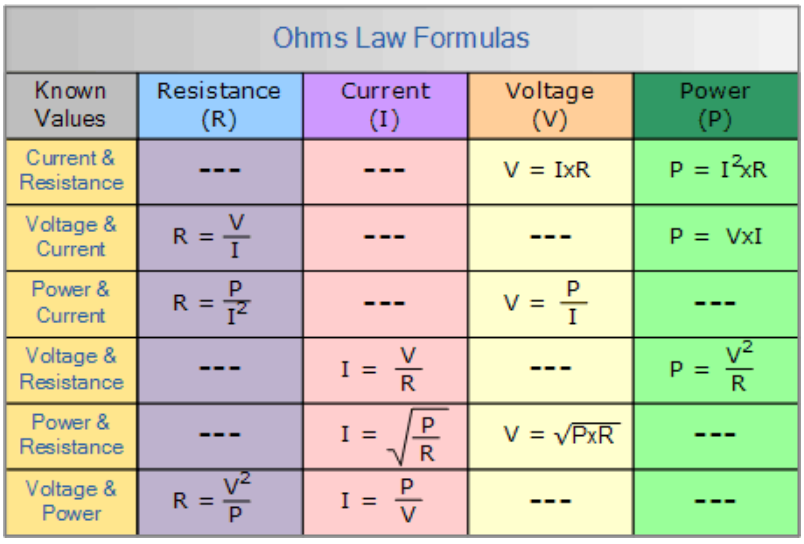 V = I x R
Volts = Current times Resistance


P = I x V
Power = Current times Voltage

These two equations govern most of the circuit math we’ll need in this course
Work with resistive circuits
41
Thinking about energy
Batteries often list energy in mA*h (milliamp – hours)
Coin cell battery: 3v at 220 mAh
2x AA battery: 3v at 2000 mAh
iPhone 11 battery: 3.7v at 3000 mAh

nRF52833 active current: 5.6 mA (at 3v)
Coin cell: 	40 hours   ->  ~2 days
2x AA: 		360 hours -> ~15 days
iPhone 11:	535 hours -> ~22 days

So how does any of this work???
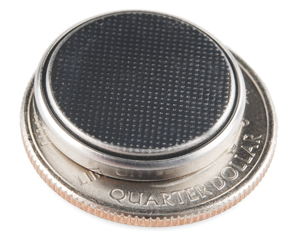 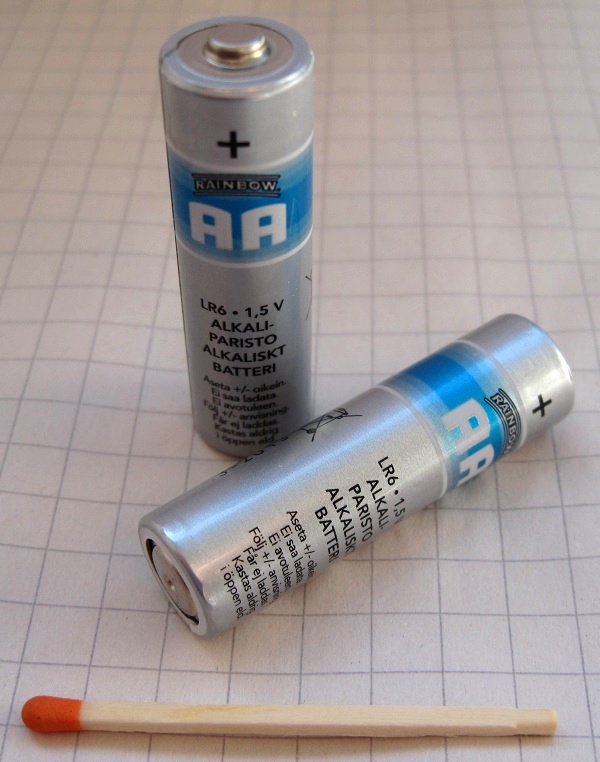 42
Microcontroller sleep modes
Sleep mode
Processor stops running
Most peripherals are disabled
Continues until an interrupt occurs and wakes the microcontroller
Usually a timer or GPIO input

nRF52833 sleep mode current: 1.8 μA (GPIO port event only)
Coin cell: 	122222 hours   ->  ~5000 days -> ~14 years

Low-power systems shoot for less than 1% duty cycle
Average current of ~100 μA or less
Warning: other stuff on the board counts!!
LEDs are 1-10 mA each… Power is not a concern of the Microbit
43